American School District Panel
Survey Results

https://www.americanschooldistrictpanel.org/
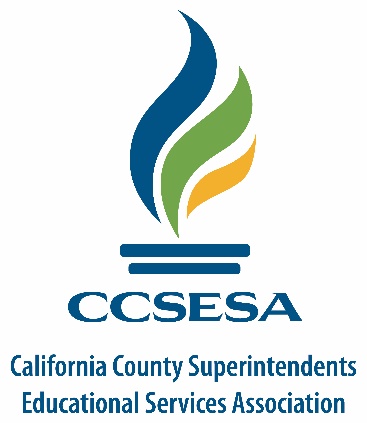 January 2021
CCSESA General Membership Meeting
1
Background
RAND’s American School District Panel (ASDP) survey, is a project funded by the Bill and Melinda Gates Foundation.
The ASDP is the first and only nationally representative panel of school districts in the country. 
The ASDP is the newest addition to the American Educator Panels (AEPs), which regularly survey over 25,000 teachers and 5,000 principals. 
AEP studies have already impacted policies in California and around the country.
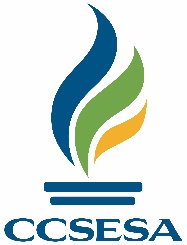 2
Background
In August 2020, 35 county superintendents reached out to a total of 129 district superintendents to encourage participation in RAND’s American School District Panel (ASDP) survey. 
Nationally, over 375 public school districts and charter management organizations’ (CMOs) participated in the Fall 2020 COVID-19 Survey. 
The survey had an approximate administration time of five minutes. 

On December 15, 2020, the Survey Analysis was released titled: “Remote Learning Is Here to Stay: Results from the First American School District Panel Survey”.
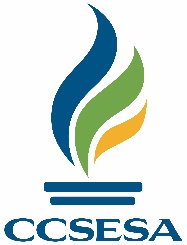 3
Research Questions
What are school districts' and charter management organizations' (CMOs') needs and approaches to school operations in the 2020–2021 school year during the COVID-19 pandemic?
What influences and inputs do school district and CMO leaders seek when making these school reopening decisions?
Which innovative practices that districts have made as a result of the COVID-19 pandemic do they anticipate keeping after the pandemic has ended?
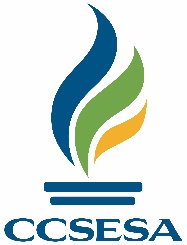 4
Selection of Key Findings
About two in ten districts have already adopted, plan to adopt, or are considering adopting virtual school as part of their district portfolio after the end of the COVID-19 pandemic. District leaders cited reasons related to student and parent demand for continuing various forms of online instruction in future years.
Among a wide variety of school instructional and staffing matters, three widely shared concerns rose to the top for district leaders for the 2020–2021 school year: disparities in students' opportunities to learn during the COVID-19 pandemic, students' social and emotional learning needs, and insufficient funding to cover staff.
School district leaders reported that the U.S. Department of Education had the second-least amount of influence on their COVID-19 plans; state and local health departments had the most.
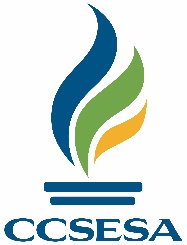 5
ASDP Upcoming Survey
RAND is conducting a second round of surveys with the ASDP, and would like to add additional school districts to the panel. 
 RAND is reaching out to districts during the week of February 1st for the second round of surveys and would like county superintendents to reach out to their newly selected district superintendents for the panel during the same week. 
A template letter would be provided to county superintendents to email to selected district superintendents. 
After that, a RAND representative will be reaching out to district superintendents asking for their participation.

Full ASDP Fall COVID-19 Survey Analysis can be found here: https://www.americanschooldistrictpanel.org/
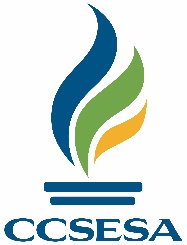 6
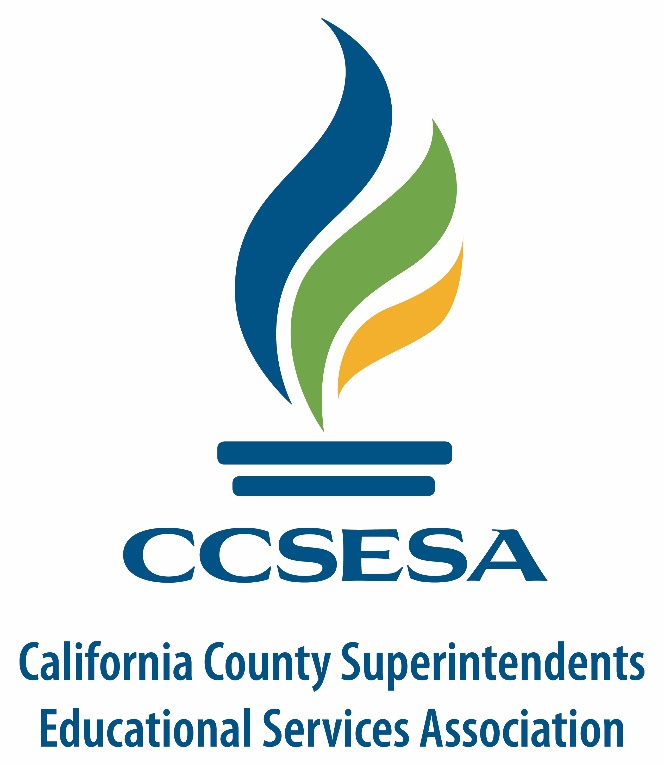 1121 L Street, Suite 510
Sacramento, CA 95814
T: (916) 446-3095 
F: (916) 448-7801
www.ccsesa.org
7